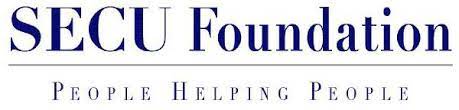 Attn: Seniors  - Scholarship
Email Jkuhn2@wcpss.net by January 24 for more information about this scholarship